COMMODORE'S CUP RACE OFFICER’s GUIDE
2 races per day on each Sunday
Races 1 & 2 B2B from 11.00 AM

3 Fleets using PY handicaps 
Fast: PY 1089 and faster Flag F
Medium: PY 1090 to PY 1191 Flag O
Slow: PY 1192 and slower Flag T (Refer Note 1) 

Race 1 is triangular course, average laps, with inner course for slow fleet 

Race 2 is triangle/sausage, not average laps, with inner course for slow fleet 

Race length approximately 60 minutes for first boat finishing

Notes 
If there are insufficient competitors to form a Slow Fleet, ‘Slow Fleet Competitors’ can be incorporated into the Medium Fleet and be allocated an ‘on the day’ race result. (Refer to Notice of Races for more details regarding series results)
Updated: September 2024
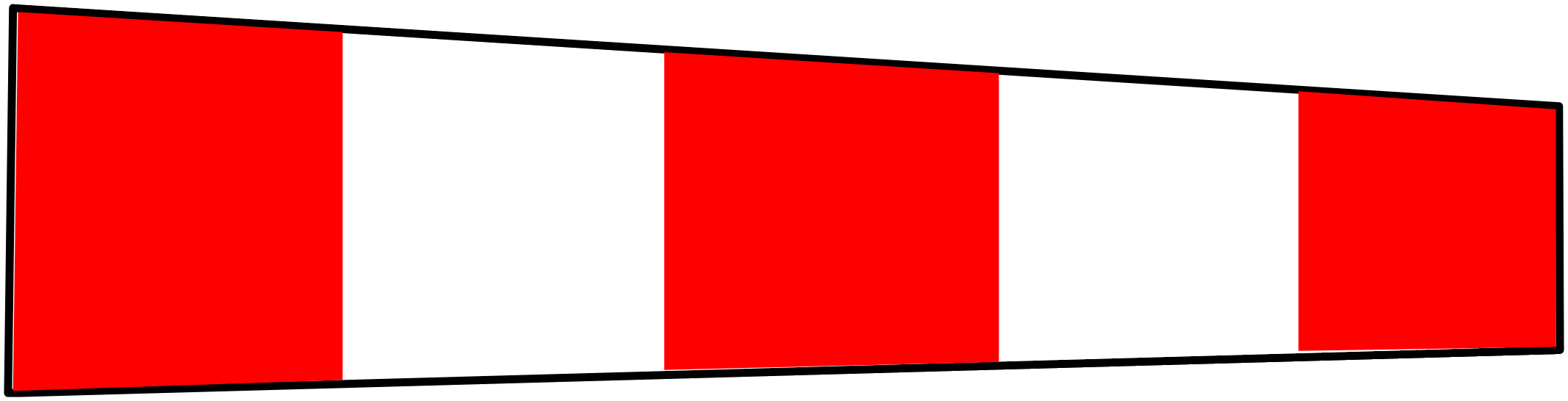 2 hoots +
2 hoots +
Don't Panic
There's a problem before the first start signal:

signal a postponement, then follow the procedure given on the 'Start page'
There's a problem which affects the fleet which has just started:

signal a general recall for that fleet
if the problem affects other fleets yet to start then signal a postponement
fleets not affected can continue racing
Abandoning all races because of:
error in starting procedure
foul weather
insufficient wind to finish within the time limit
a missing mark
anything affecting safety or fairness
 N / H with 3 hoots
see RRS 32.1
Please note:

Ultimately, the safety of Safety Boat Crew, sailors and shore crew are the primary concern.
RO should ensure that the Safety Boat Helm and Crew are up to the conditions on the day and have adequate clothing
Portable radios should be set to 'L' (not 'H')
Each RIB to have two radios (but only one switched on at any given time)


NB: if the course is at or approaching low tide, make sure the start is set far enough out to avoid grounding. If in doubt ask a boat with a long centreboard/daggerboard (29er, RS400, 500, 700)


If you would like help or advice, ask one of the mentors: see list on notice board in the race box.

Don't Panic! - Use the Don't Panic sheet....
OrganisationDuties start at 09:15
Shore Team - Race Officer (RO) and Ass’t RO:
Take charge of all shoreside activities, including starting and running the racing, timekeeping, presentation of results and securing all the fittings, buildings and both compounds after racing
Pull conveyor belting down the beach
Organise race signal boards, signing-on sheets and timesheets 
Write race info (e.g. who’s on duty, race duration, forecast, HW) on whiteboard in club entrance foyer. Manage Covid Track and Trace list
Switch on race box radio power supply at mains
Prepare and check the radios (portables will switch on to the correct Channel 1– make sure they are set to 'L', not 'H', set base station at 1W Channel 0)
Put the transit pole on the beach and align with start mark when laid
Work together and liaise with the Helm and Crew on the RIB
RO and Ass’t should always stay on shore (unless RO organises replacements for them, in order to man the second RIB

Safety Boat Helm, in conjunction with RO on shore:
Take all decisions regarding waterside activities, including whether or not to go to sea; final decisions regarding racing rest with the RO [Refer Note 1]
Go to sea to lay an offset triangle/sausage course, with windward start (where possible)
Decide on the number of safety boats required (minimum one on the water and a second boat with engine run up and ready at the top of the beach)
Ensure that safety boats are prepared and crews available
Stay at sea with the safety boat crew for rescue duties

Safety Boat Helm and Crew:
Make ready one boat (full fuel tank in place, engine test run) for use
Make ready the second boat (full fuel tank in place, engine test run) and leave at the top of the beach
Take 2 radios (strapped on inside life-jacket) and burgee - hold handset ~15cm from mouth when speaking
Wear the kill cord when driving!
Note any problems with equipment and report later in Safety Log
Get help launching - four helpers should be OK, but more are needed if it’s very rough - if it’s rough, you’ll need to get the helpers to push you well out through the shore break - no helpers, then no launch

NOTE 1 – Remember, postponement to allow time for conditions to improve is an option.  Clear decisions are welcome by all – e.g. review after ½ hr, 1 hr, or even 2hr preferable to missing racing or ambiguity.  Weather forecast and tide times are the key inputs to this decision.
LSC
Wind Direction
YES
Course LayingTriangle / Sausage - also next pages
NO
NO
YES
Marks: anchor over the side first - make sure the rope and chain stream freely
Start and finish buoys about 50m apart: check / adjust after laying the rest of the course, to achieve an unbiased start line - see next page
Windward mark roughly 2/3 of the way to Beecham's Buoy in a SW3 - aim for lap times of ~15-20 minutes for an average boat
Slow fleet course marks (dumpy black ones) - position windward one about 2/3 of the way to the outer course windward mark; Topper course wing mark (dumpy black) goes just inside the outer course second reach
Wing marks should be roughly equidistant from the windward and leeward marks so that the reaches have an included angle of 60 degrees (45 if very windy) between them and the windward leg
With the safety boat static on the reach the burgee should point between 60 degrees (light wind) to 45 degrees (strong wind) from the line of the reach
- if it's rough most boats will be surfing fast - so not too tight
Check and adjust the start line bias, if needed
Try to allow for the tide biasing the beat and reaches, especially at half tide springs and with light winds.
Limit mark needed on 1st lap?
Note: If the beat is likely to be near Beach Green & the kitesurfers are out then set the Northerly Wind Port hand course (windward mark close to the club) take advice before this.
wind
Burgee angle on a reach
45 to 60deg
course to next mark
static safety boat
LSC
Wind Direction
YES
NO
NO
Course Laying:Laying the Start Linealso see next page
YES
Limit mark needed on 1st lap?
Start and finish buoys about 50m apart: check / adjust after laying the rest of the course, to achieve an unbiased start line

(Case 1) IDEAL TRUE START LINE AT 90 degrees TO THE WIND.  You can do this if the wind is on-shore and within 0 to ~30 degrees of along-shore (includes: W, SW, E, ESE) => start line at 90 degrees to wind, as shown, dotted, for SW, for example (use the burgee!) and limit mark NOT in on lap 1 - position limit mark slightly off-shore of the start mark.

OR (Case 2) REACHING START WITH LIMIT IN.  If wind is off-shore or within ~60 degrees either side of square on-shore.  In these cases you cannot lay the line at 90 degrees to the wind, so => limit in on lap 1, and lay the start line so that it takes an equal length of time to sail (beat, reach or run) from either end of the line to the limit mark, consistent with you being able to sight along the line from the Race Box.
	For off-shore, NE or NW, angle the start line (dotted) back a little as shown in diagrams, next page; then position the limit mark a bit in-shore of the start line mark.
	For onshore winds within ~60 degrees of square on-shore, ~SSW through to ~SE, angle the start line back as shown for SW (or, mirror image, for SE quadrant), but so that
	you can still sight along the line from the
	race box; then position the limit mark
	a bit in-shore of the start line mark.
L
L
3
T1
T2
T1
T2
T2
T1
3
3
LSC
Typical Course for NE
Typical Course for SW
Typical Course for NW
1
2
1
2
2
1
wind
wind
wind
Course LayingTriangle / Sausage
SE or dead on-shore?  Adapt course for SW - see notes.
L
Course: 	1, 2, 3, L, 1, 3, L, etc..  Ideal line at 90 degrees to wind dir.  Limit NOT in.
LSC
Course: 	L, 1, 2, 3, L, 2, 3, L, etc..  Limit in, L laid a bit in-shore, start line angled as shown.
LSC
Course: 	L, 1, 2, 3, L, 2, 3, L, etc..  Limit in, L laid a bit in-shore, start line angled as shown.
StartBoards displayed on West Balcony
Marks to Port	         or Starboard


Course Type T for race 1,  S or N for race 2. Make a sound signal when changing course type. NB remember to change the Course type and also take in the shortened course board S.
 	               
Limit Mark
is a mark of the course
no board shown


is not a mark of the				course on the 1st lap

Postponement: AP
2 hoots when shown
1 hoot when removed
warning signal 3 minutes later

Change of Course: ‘A’
4 hoots when displayed
L
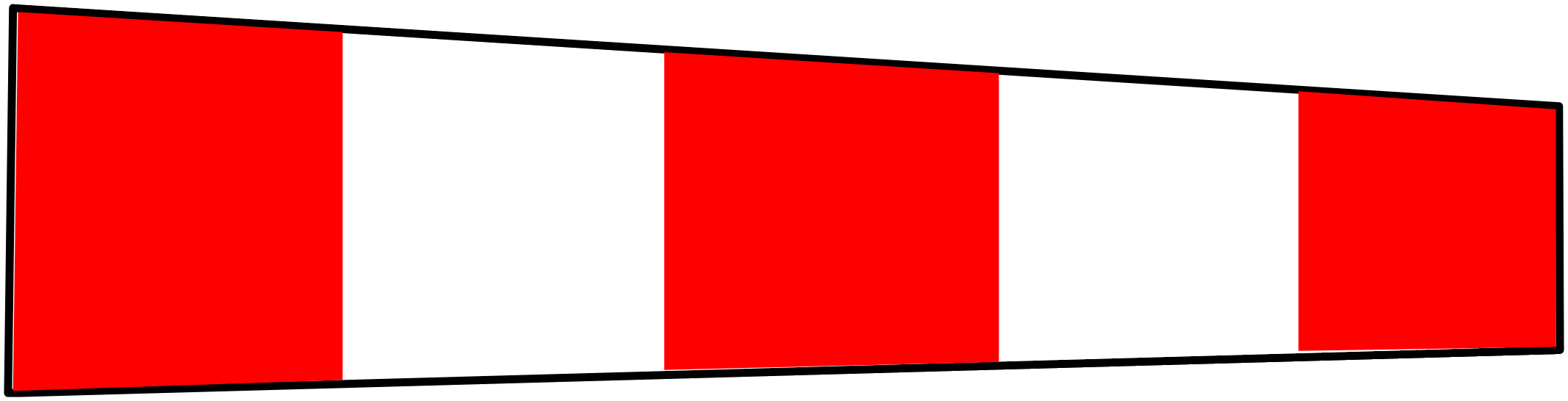 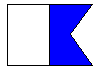 Starts – Both RacesBoards displayed on East Balcony
TIME
‘F’ = fast fleet    start time

F-6min


F-3min


F
Fast Start


F+3min
Medium Start

F+6min
Slow Start
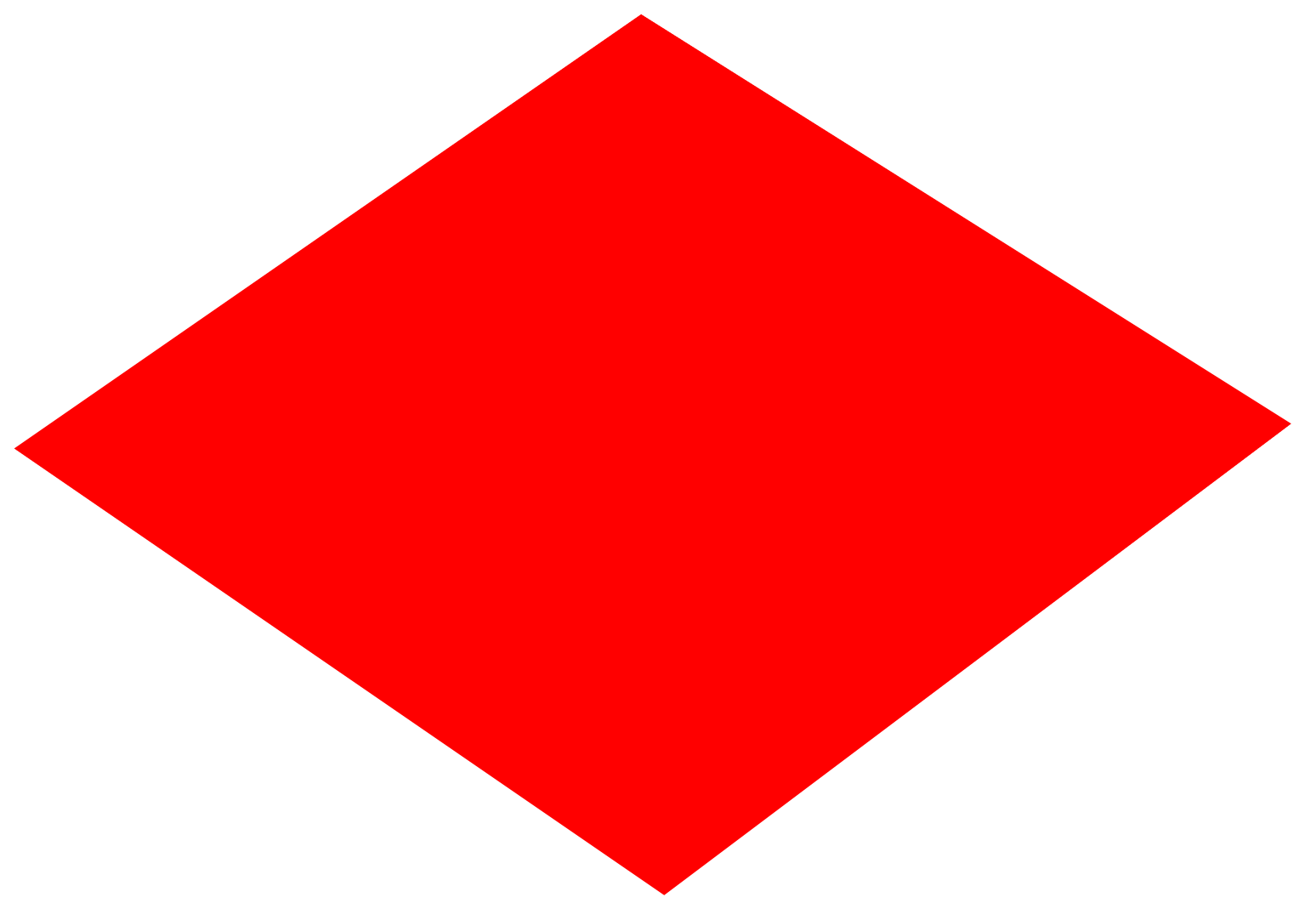 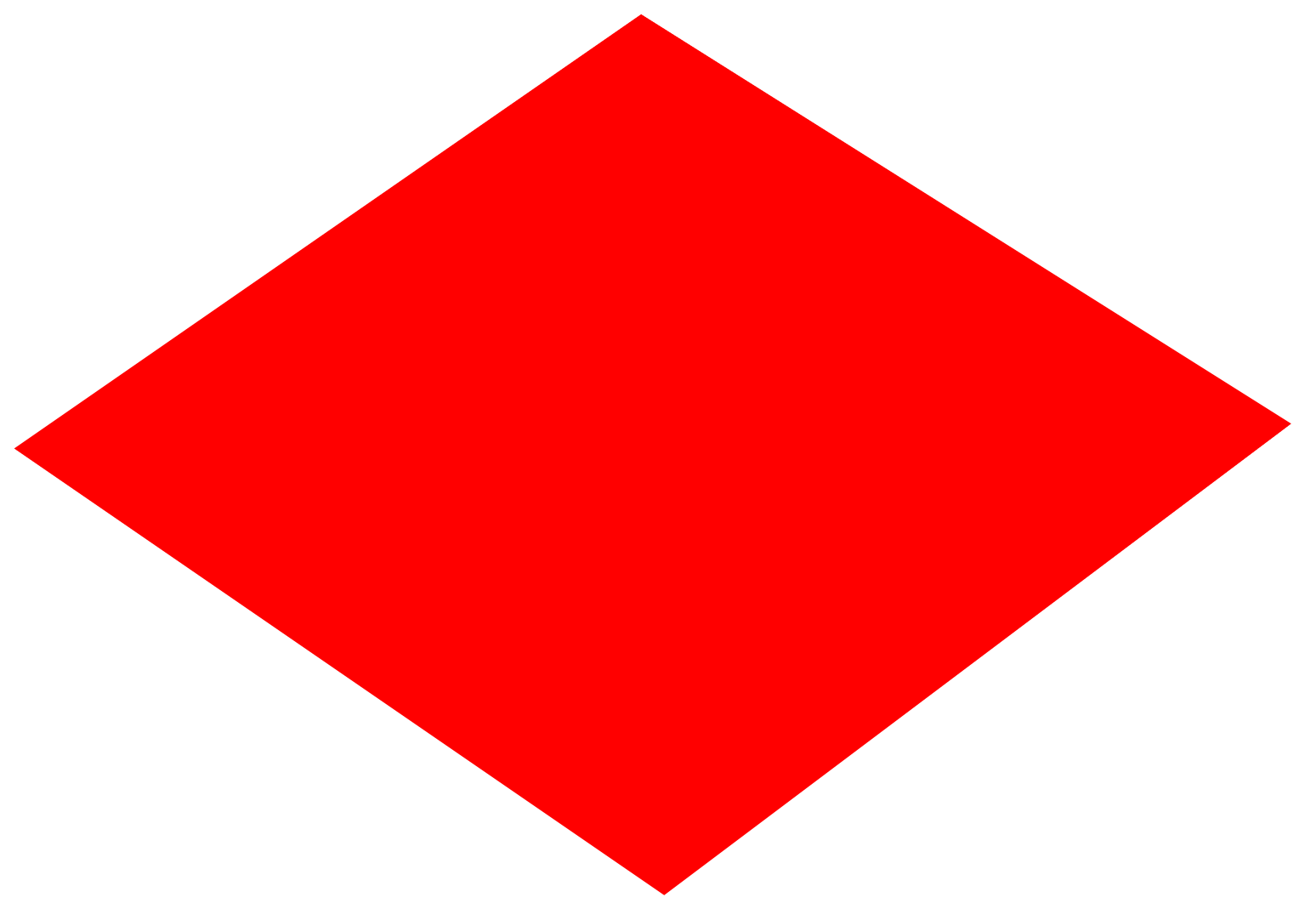 *Top tip: write boat numbers down on the results sheet in the order that they complete the first lap: also include all who retired after 3 minutes before their start.
RecallsBoards displayed on West Balcony
General recall
2 hoots when shown
recalled fleet:
if there are other starts
goes to the end of the queue
board withdrawn - no hoot - 1 minute before next fleet’s start
recalled fleet then starts 3 minutes after the last scheduled start
if there are no other starts
start is 4 minutes after recall signal withdrawn with 1 hoot
class warning and preparatory signals shown (with 1 hoot) when 3 minutes to go to the start




Individual recall
1 hoot when shown
remove when boats have returned, or after a reasonable time
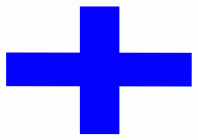 Finish – for 2 races B2B
Race 1: after ~ 55 - 60 minutes
start finishing each fleet
if possible, try not to split the leaders 

display ‘S’ board on the West balcony with appropriate fleet board(s) on East balcony
no fleet boards if finishing all fleets

2 hoots when first boat to be finished rounds the penultimate mark
hoot & flash the first three boats in each fleet
then flash only
As soon as the last boat has finished
instruct safety boat to make any major course changes or start line adjustments
don’t bother with minor adjustments
make necessary changes to course boards on the West balcony - use change of course sequence (‘A’ board + 4 hoots)
commence start sequence for second race
Race 2: 
Make sure that boats in the same fleet do same number of laps!
otherwise same procedure as above
Organisation
Race Officer (RO) and Ass't RO:
Ensure all are safely ashore before safety boat lands
Assist in safety boat recovery / winch up beach
Calculate results (corrected time in seconds to nearest second)


Include sailors on results sheet if they started but retired (DNF), or sailed around near the start line after their preparatory signal but didn't cross the start line (DNS)
Put results sheet on notice board in foyer
Scan (photograph) and email the results to Will Apps if he is not racing (willapps@me.com)
Tidy up race box after putting boards etc. away, leave board framework upright in corner, close shutter
Switch off power supply but leave radio chargers on timer
Lock up race box
Check that annexe hut and gate are locked
Pull conveyor belting doubled up to the top of the beach
Put boards in at top of ramp if high tides are likely
Check that club is secure (or delegate) before leaving
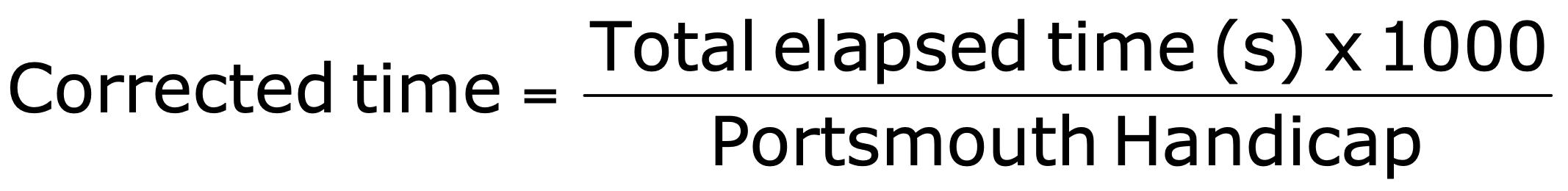 Organisation
Safety Boat Helm and Crew: 
Remove marks from RIB but do not disconnect fuel tank
return marks to garage
Run up engines that have been used in blue water tank to flush cooling system
Close fuel tank breather
Wash boats, external engine and controls, trolley - avoid getting water in engine air intake
Remove engine cover and spray with WD40 then replace
also spray remote control box 
Drain ALL water before re-housing
Turn off battery isolator switches
Lock security posts garage and boat sheds
return keys
Radio handsets – switch off, wipe over with a damp cloth, then dry thoroughly and put into chargers / connect charging leads in Race box (ensure that they are charging)
Make comments in Safety Log on boats, equipment, incidents etc. (discuss with RO – file in race box)